«Эффективные практики в работе учителя – логопеда с родителями детей, имеющих нарушения речи».                                          Опыт работы Тихвинской О.Н.,                                                         учителя – логопеда, первой кв. кат.                                           МБДОУ ДС № 2 «Рябинка»  г. Пошехонье, 2017-2018 г.
Формы работы с родителями
Совместное участие учителя  – логопеда, родителей, детей в проектной деятельности:
подготовка родителями презентаций  с выступлением ;
 сочинение рассказов, загадок  совместно с ребенком.
Детско - родительская встреча в клубе «Маленькие гении»…
 Мастер - класс для родителей:   «В рифмы играем, загадки сочиняем»;
Портфолио 
Индивидуальные коррекционно –развивающие занятия с ребенком – логопатом.
Консультации – практикумы:
  «Учим с детьми стихи;
  «Веселая зарядка язычка»
Работа с Лэпбуком.
Наглядная информация для родителей (памятки, буклеты, информация на сайте ДОУ)
Выступление Переслегиной Юлии Сергеевныс презентацией про грибы.
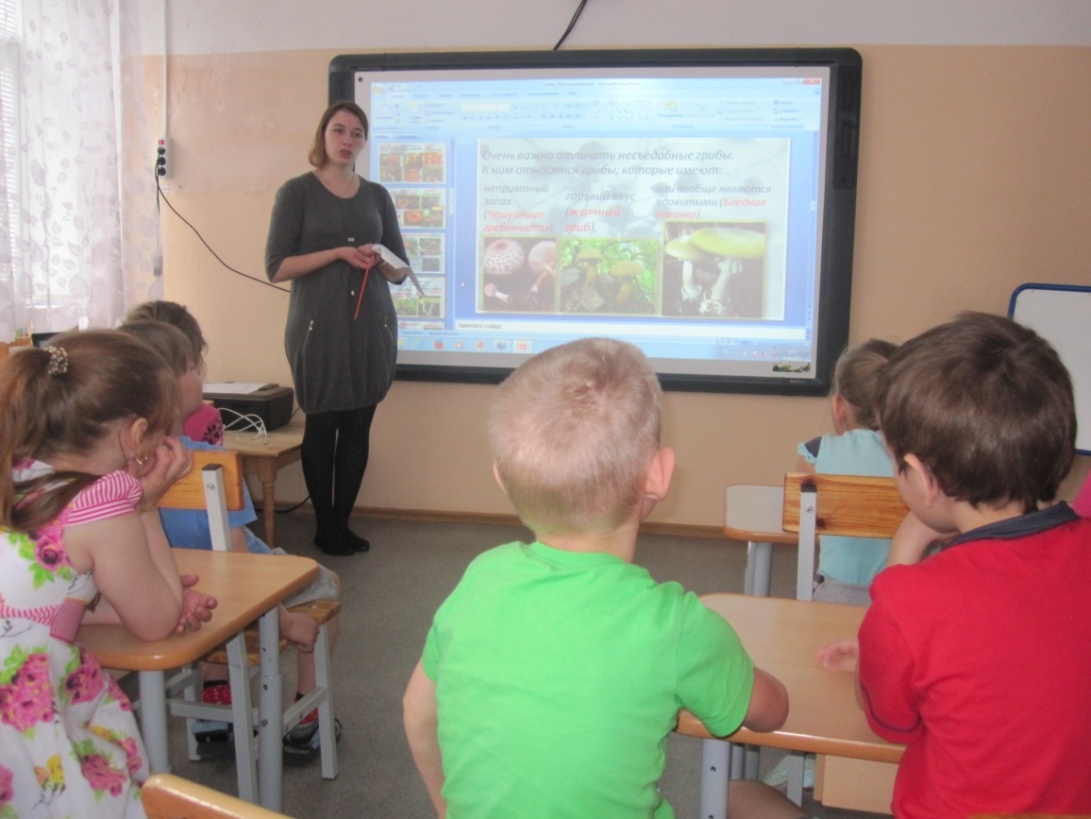 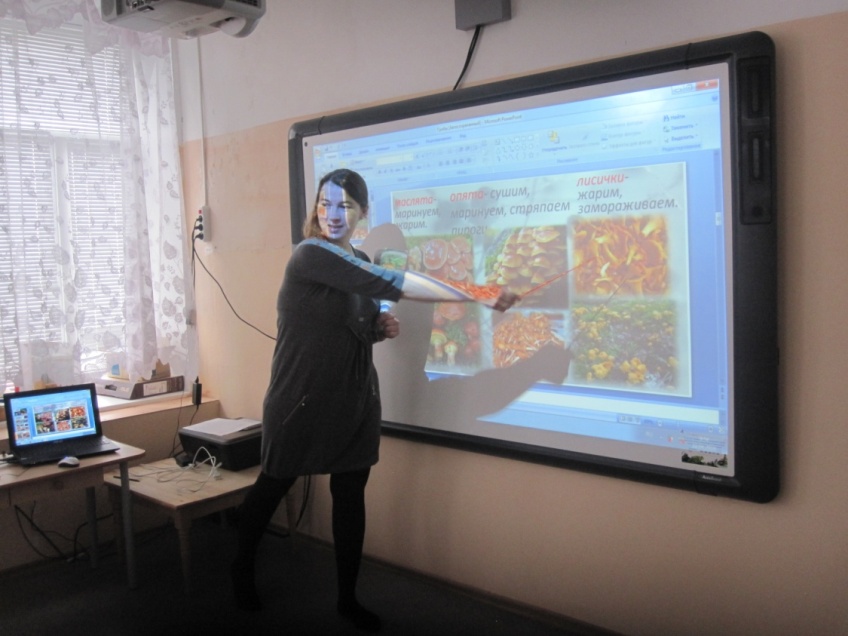 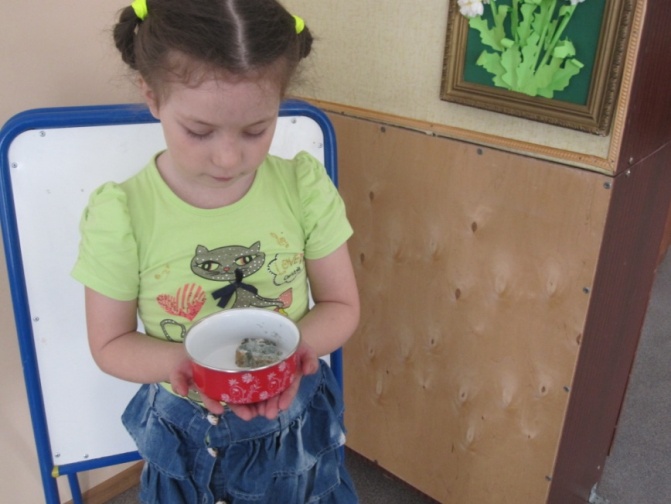 Рассматривание разных видов грибов.
Мастер - класс для родителей«В рифмы играем, загадки сочиняем»
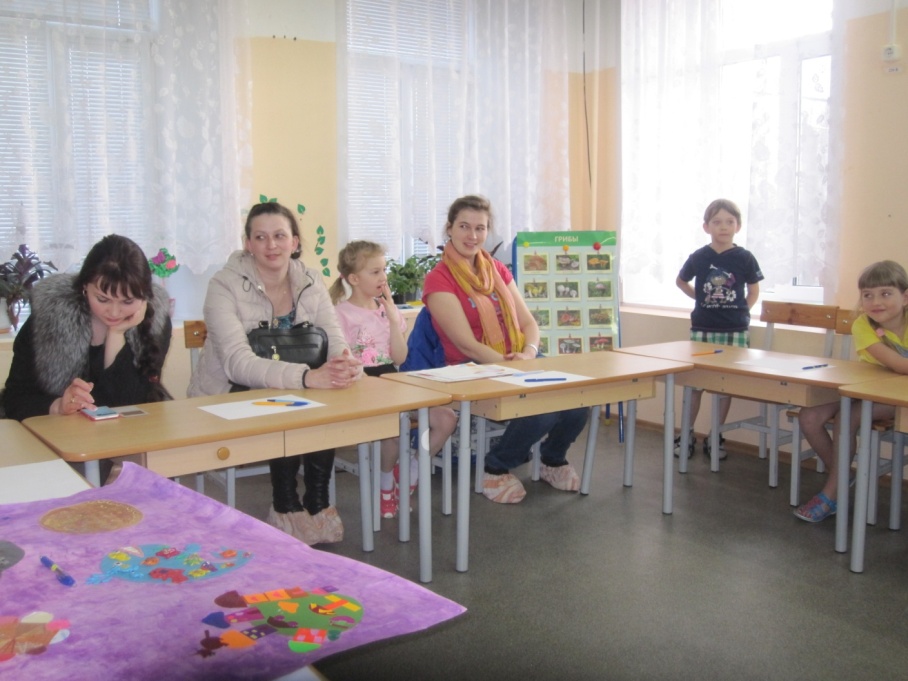 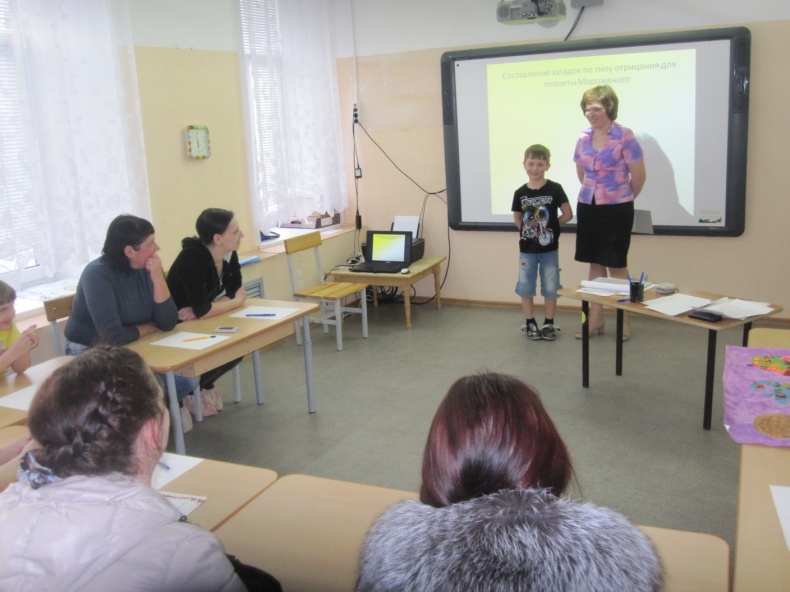 Игра «Да – нет»
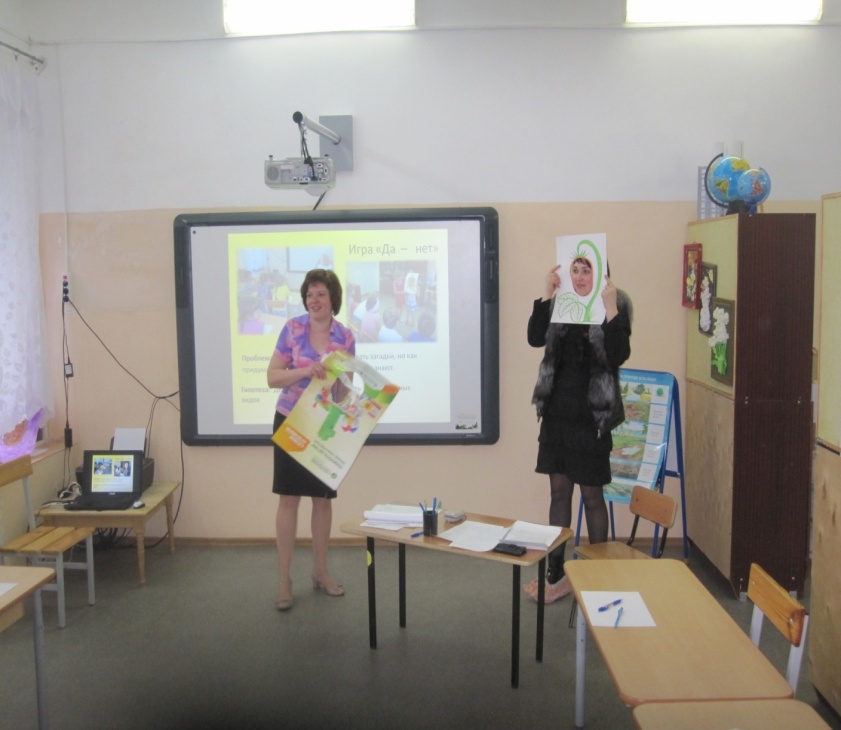 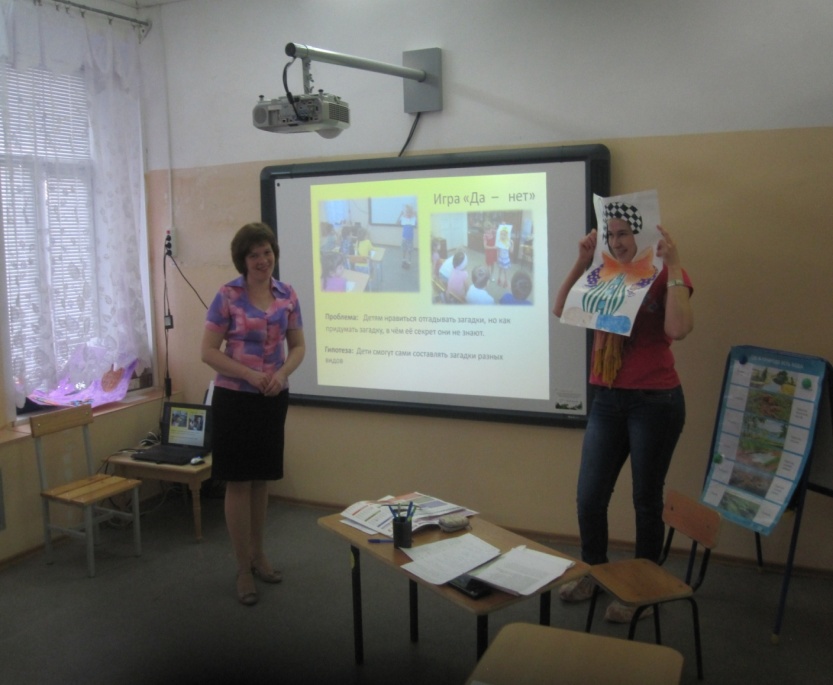 Участие в совместном детском проекте: «К чему душа лежит – к тому и руки приложатся»
Образовательная деятельность: 
«Не губи ты жизнь бездельем – занимайся рукодельем»
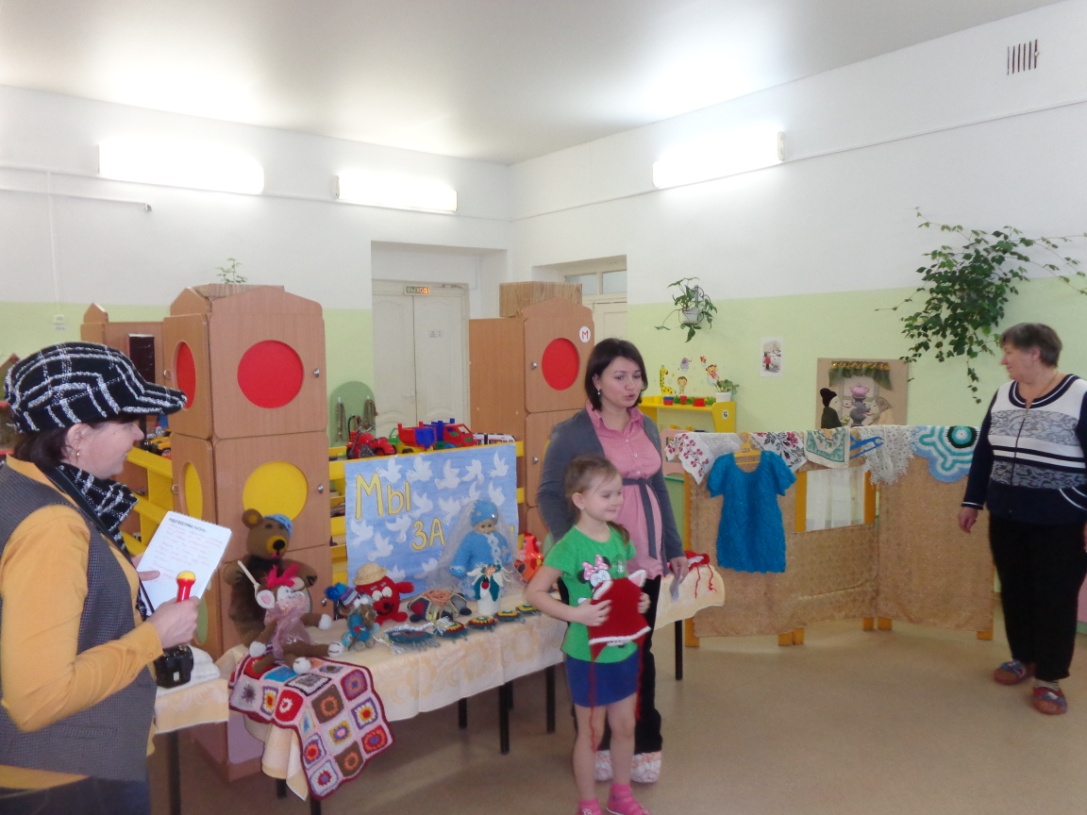 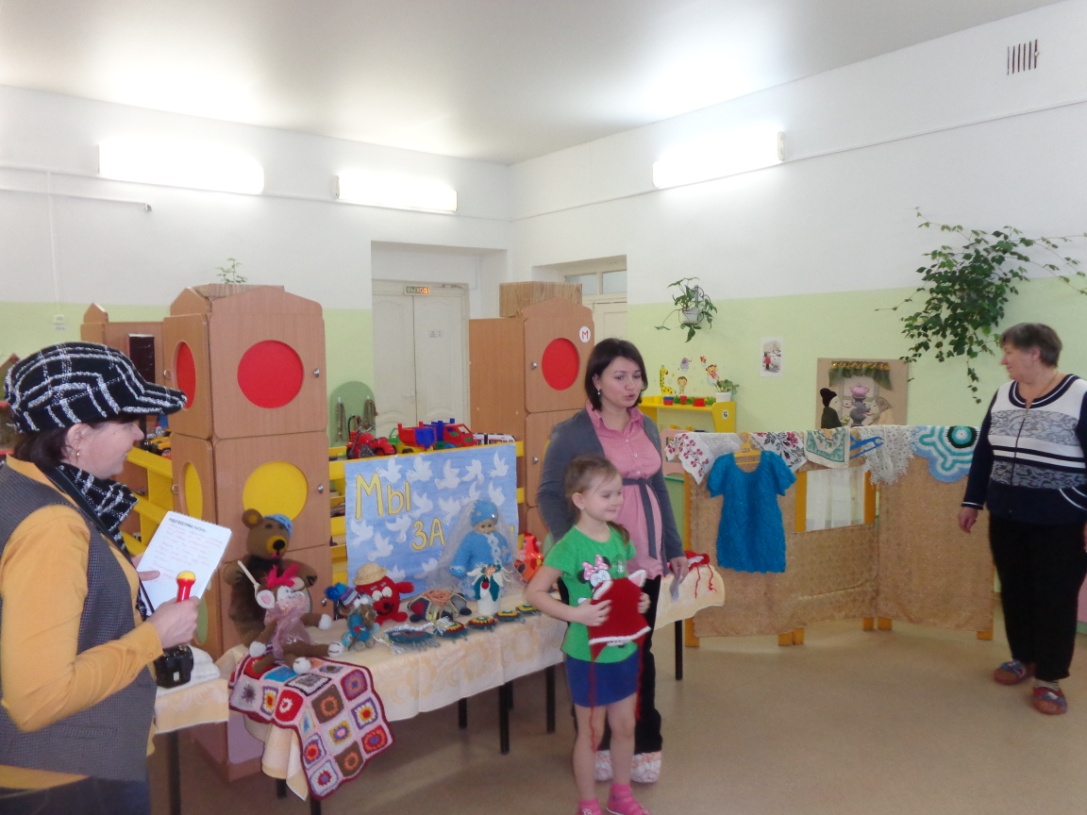 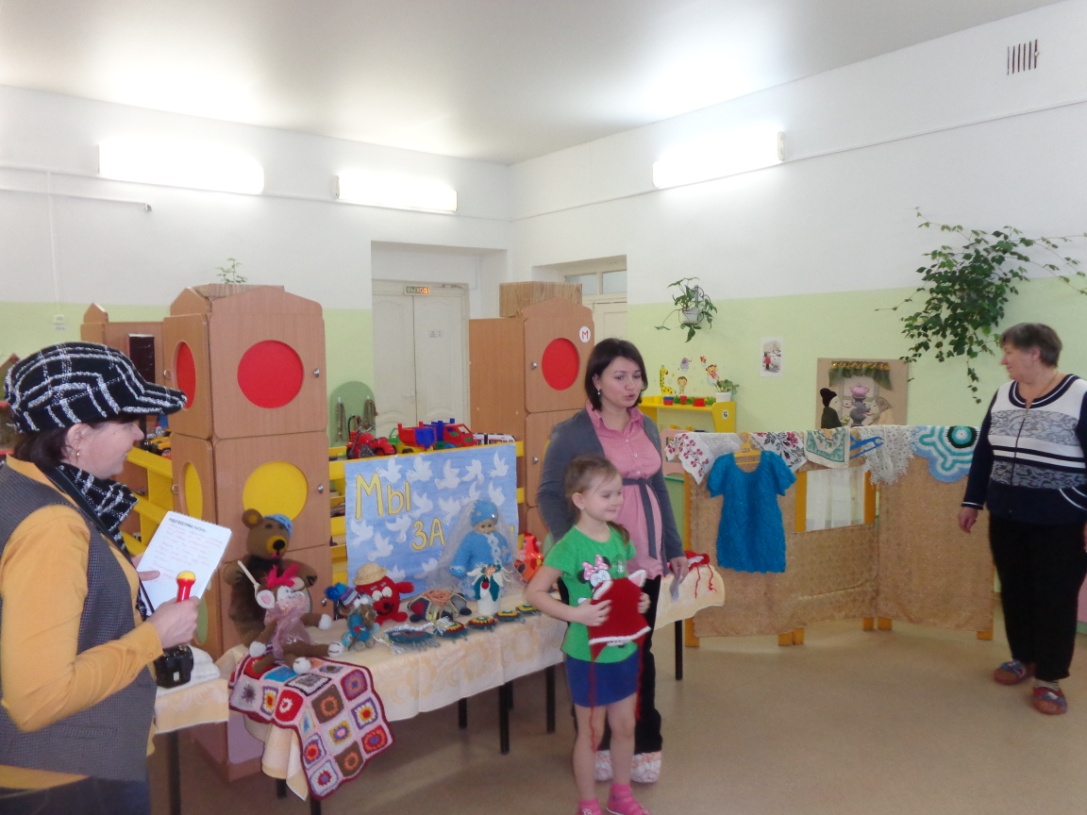 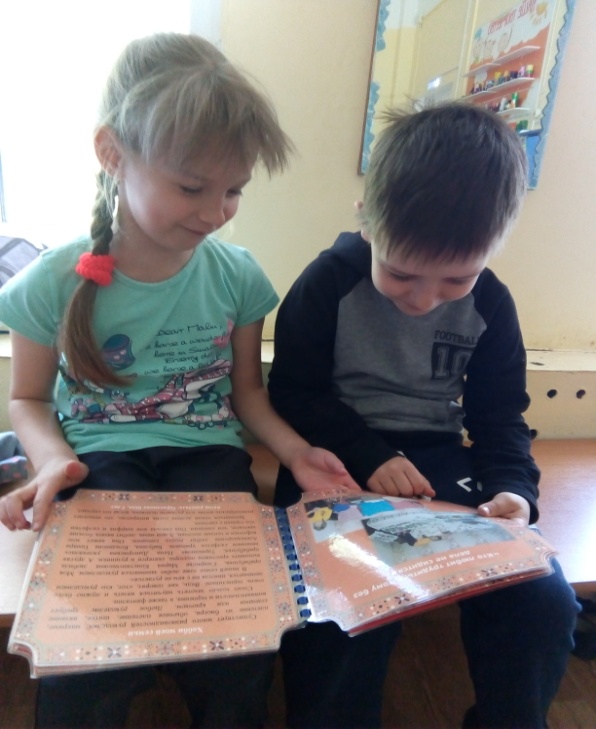 Создание книги рассказов о  семейном рукоделии
Творческая мастерская с участием родителей в рамках Дня самоуправления
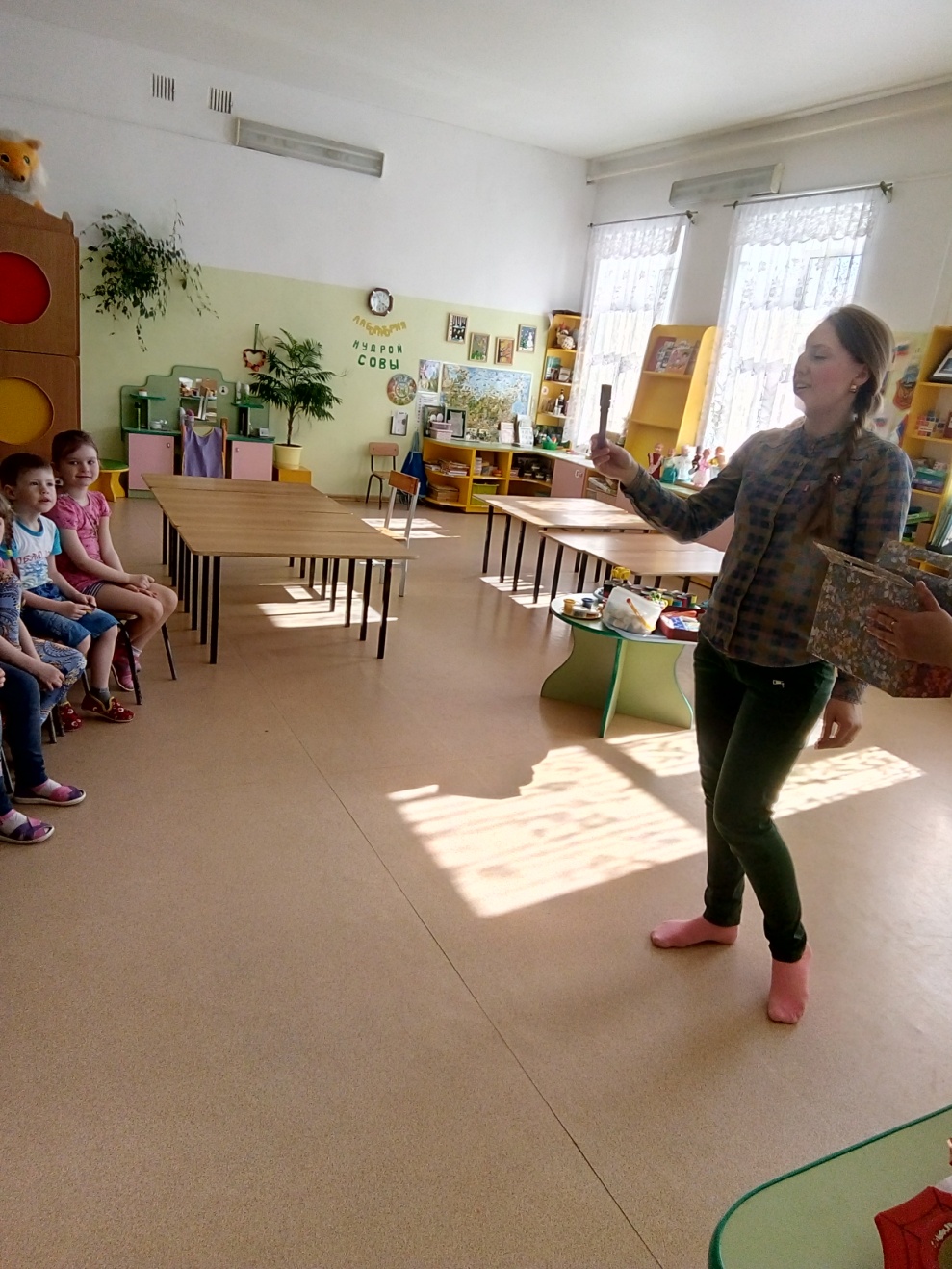 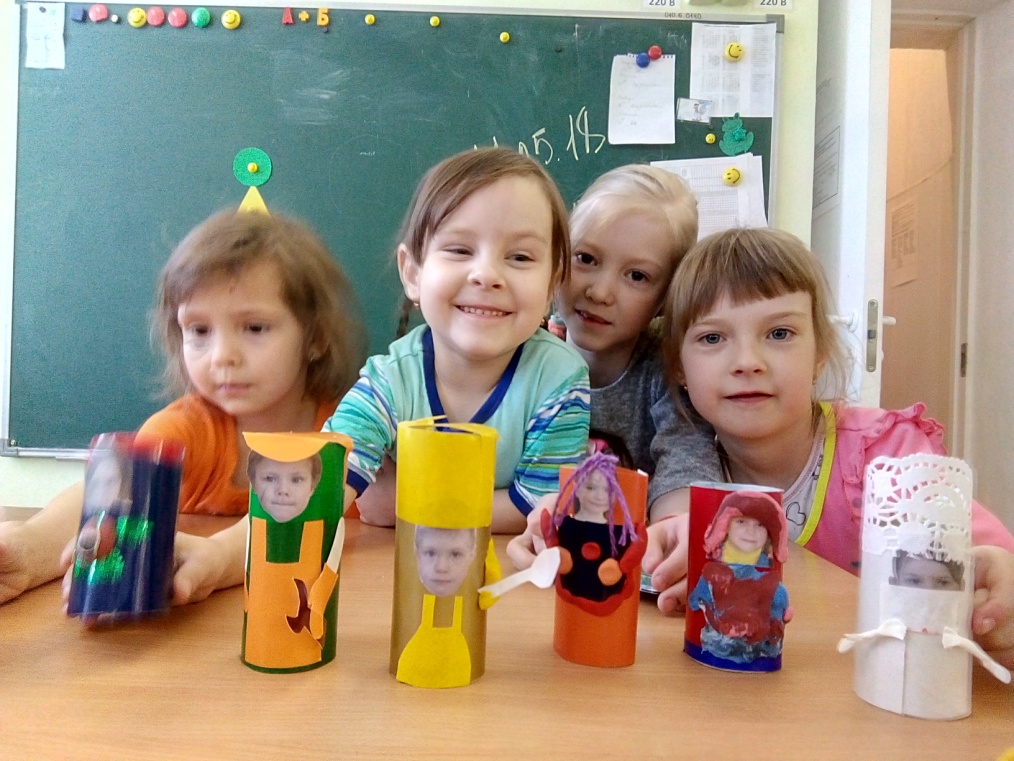 «Мы в профессии играем и загадки сочиняем»
Индивидуальные –практические занятия учителя-логопеда с детьми в присутствии родителей
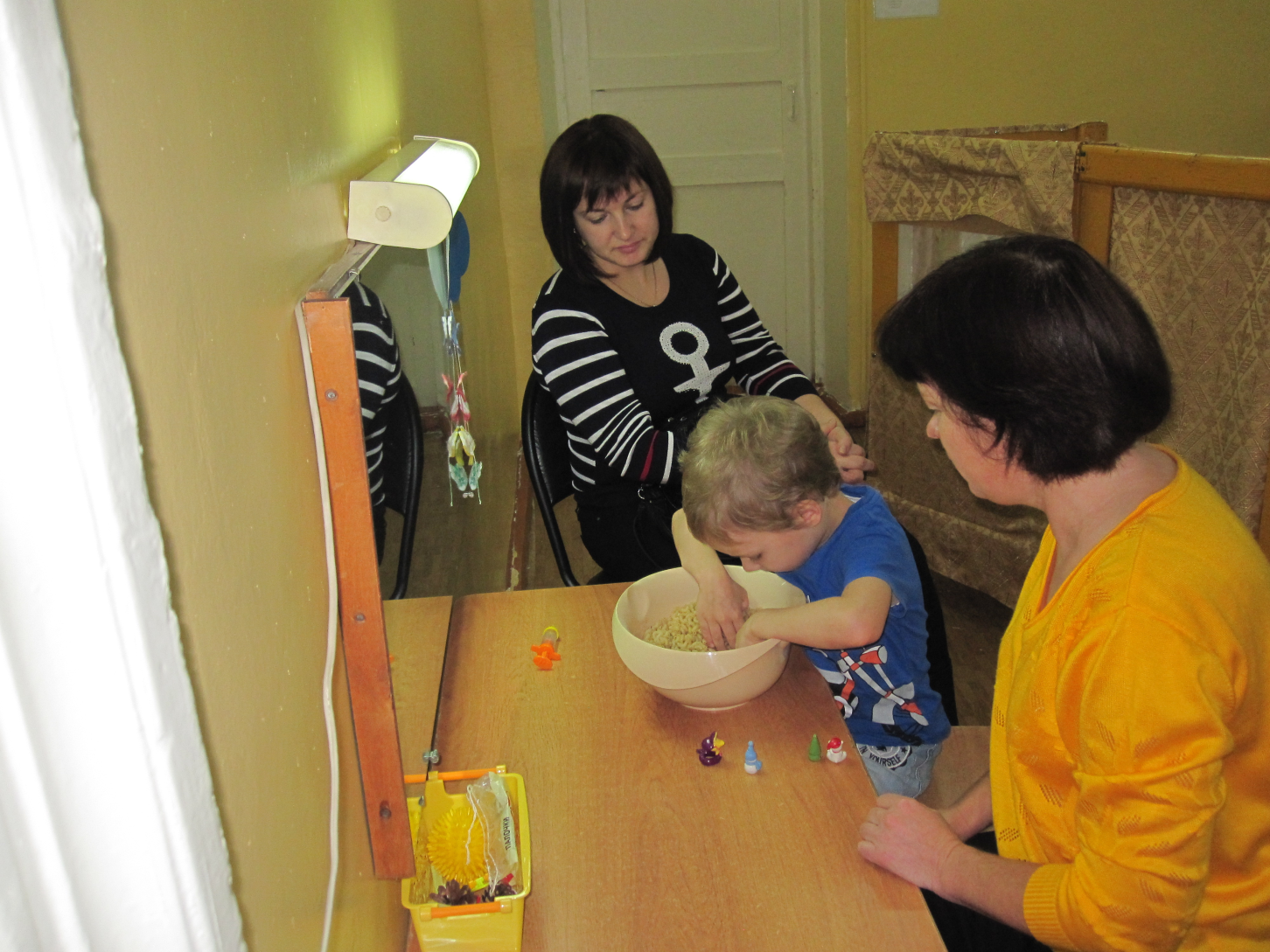 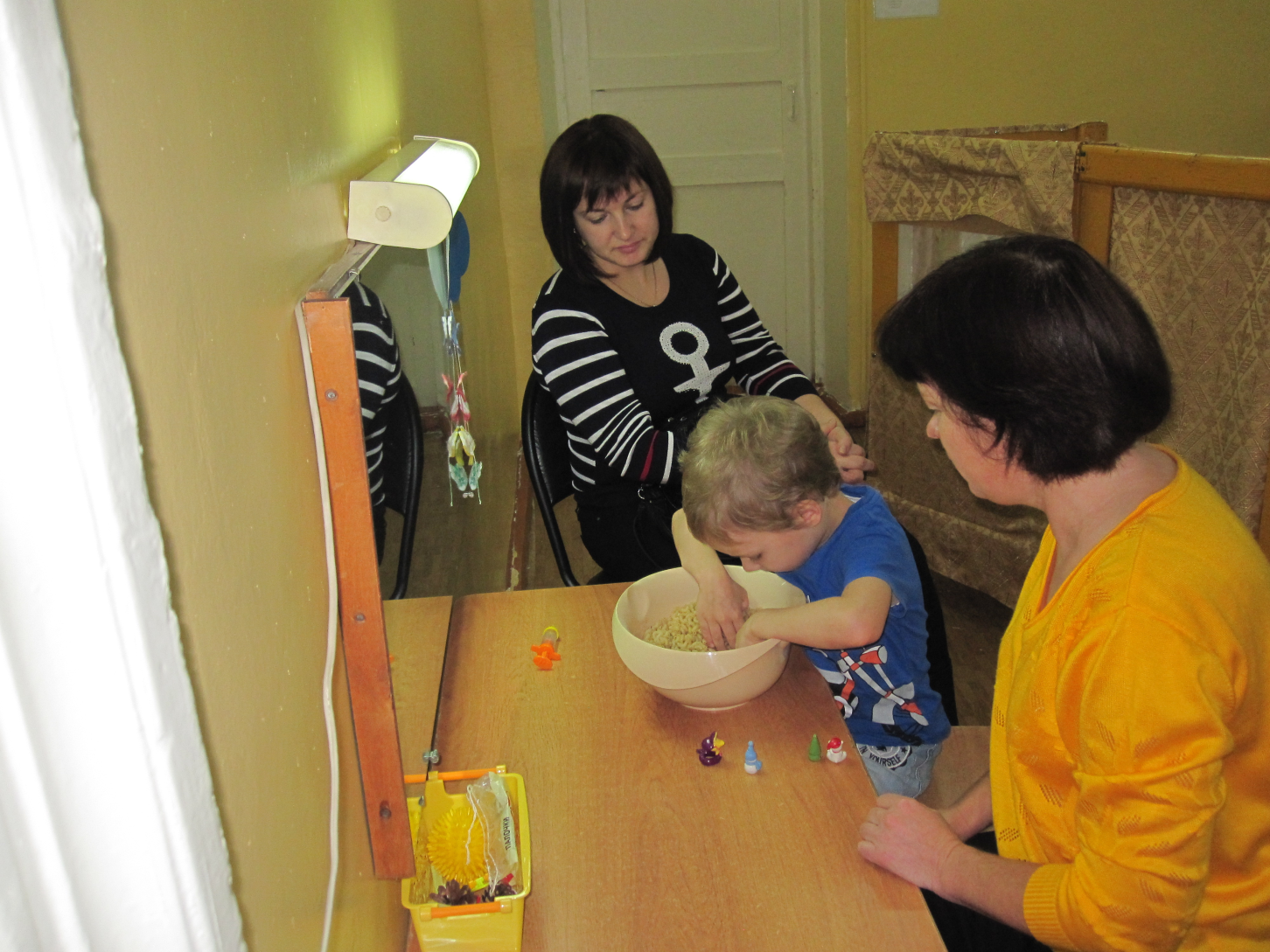 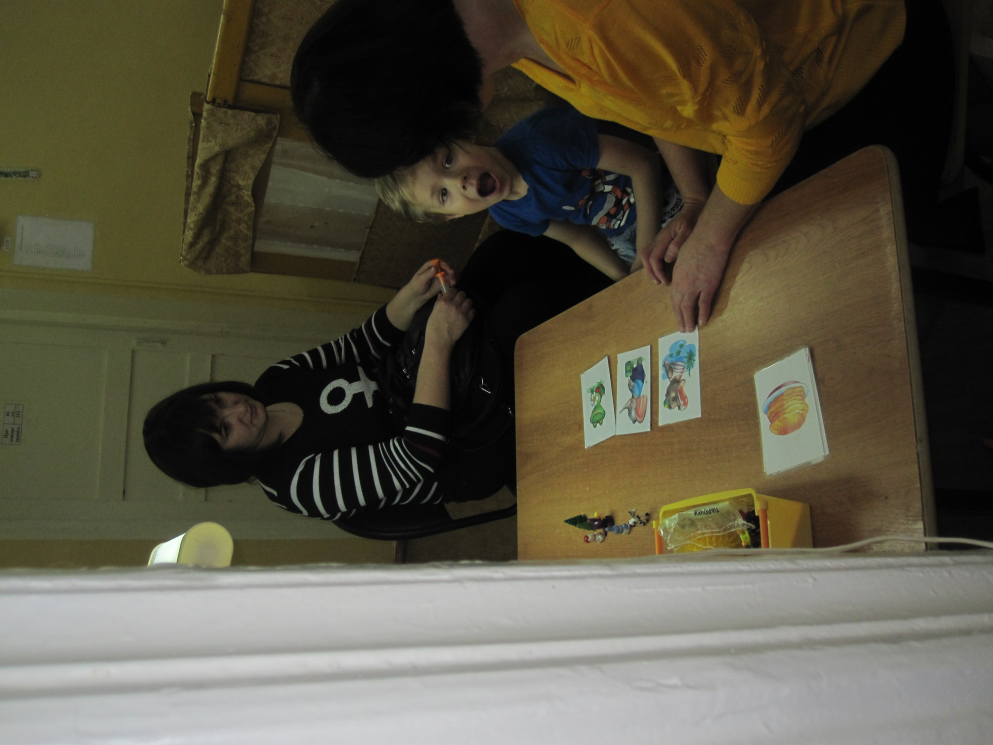 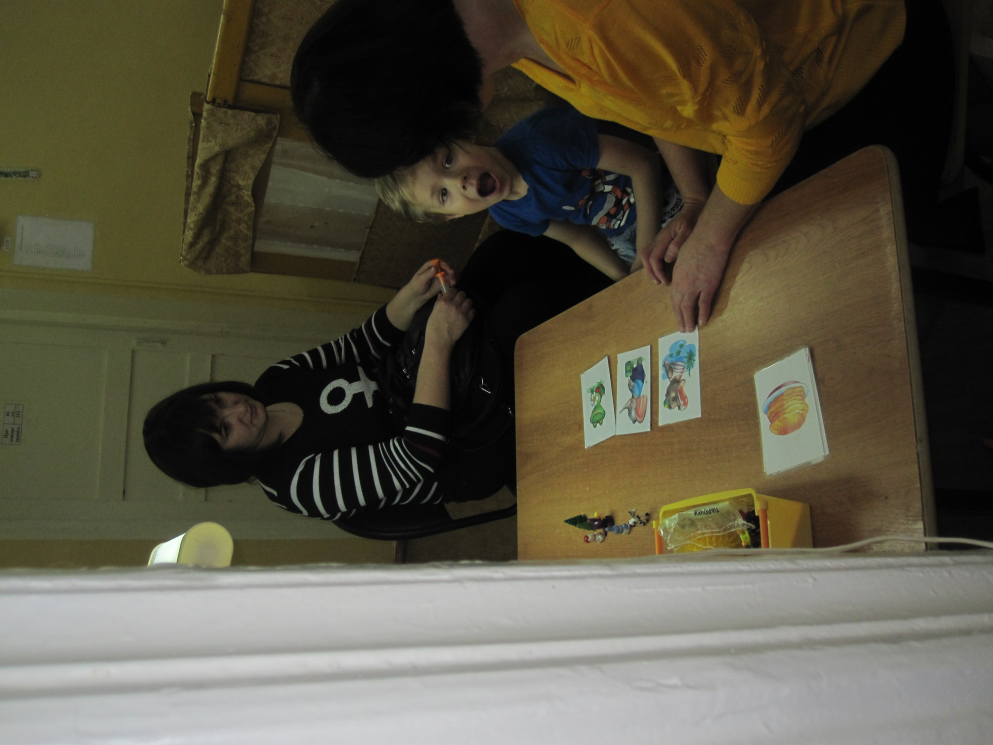 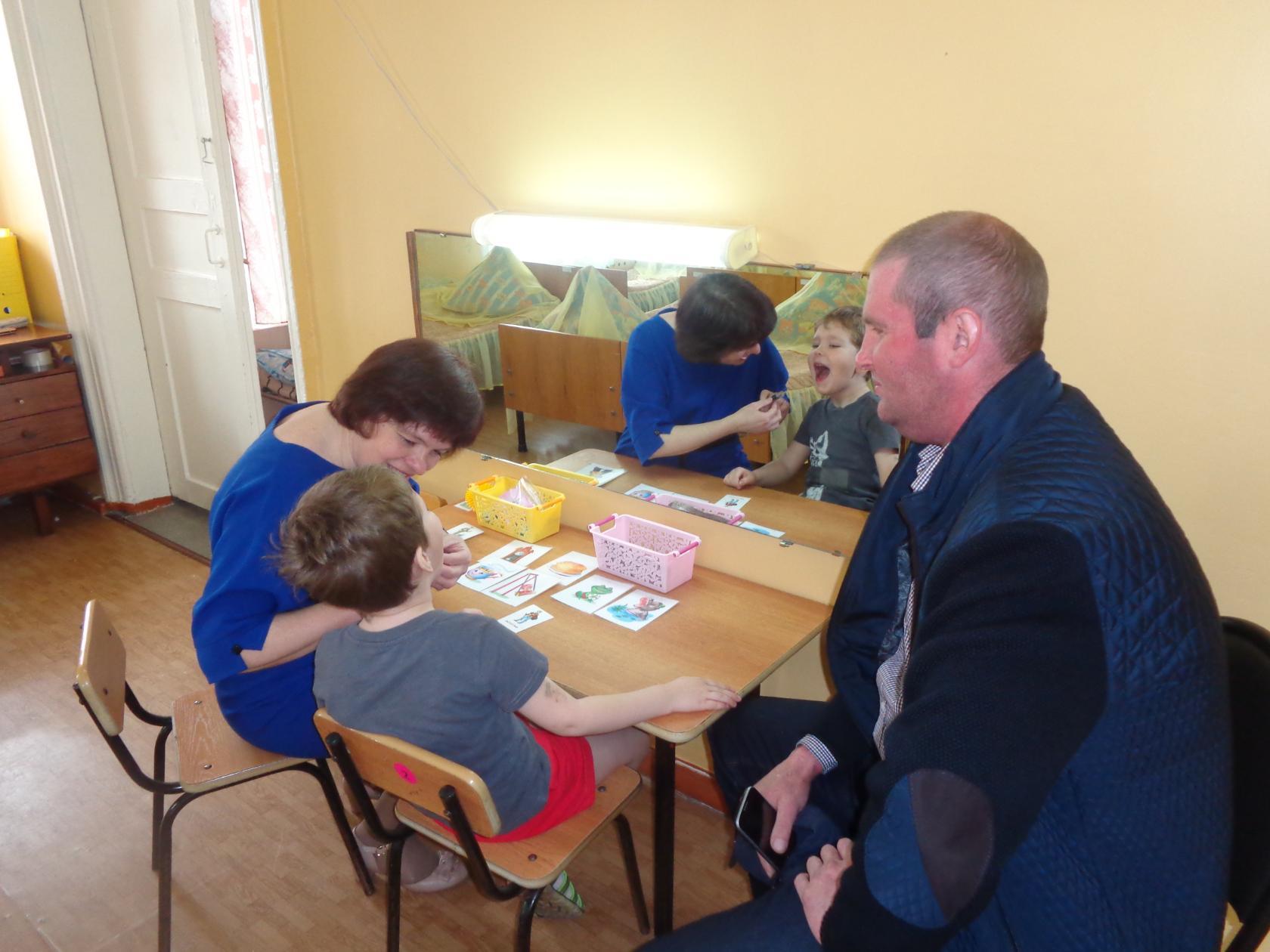 Родительское собрание. Мастер – класс «Играем дома и в саду»
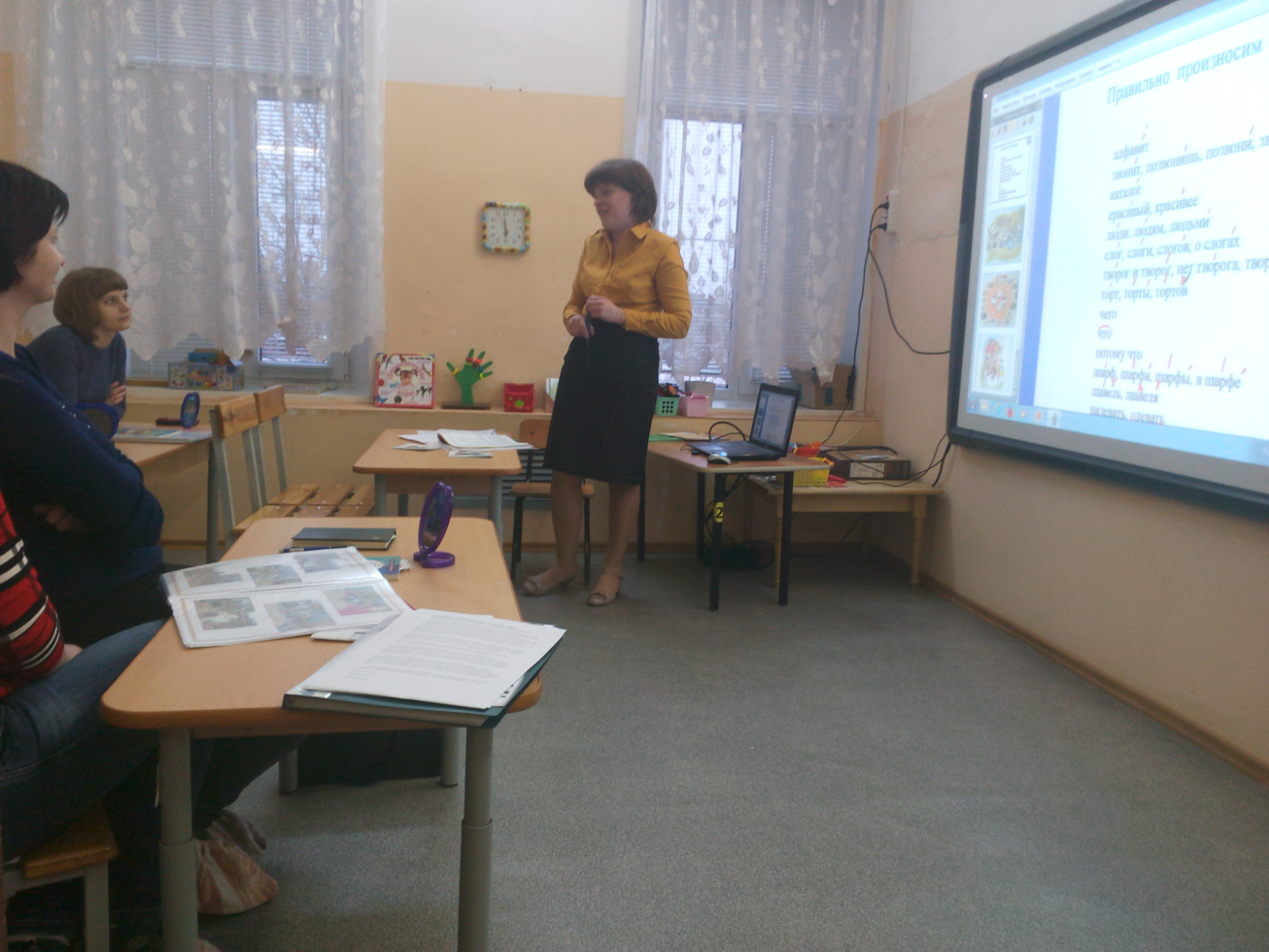 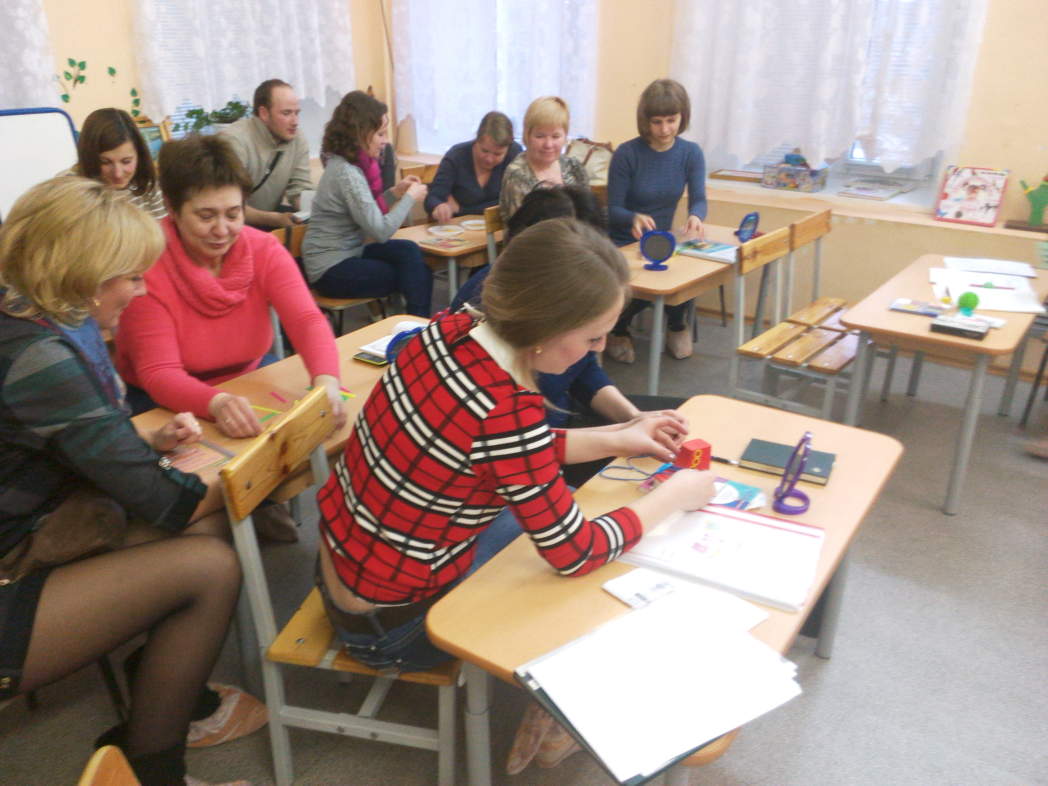 «С язычком играем, сказку сочиняем»
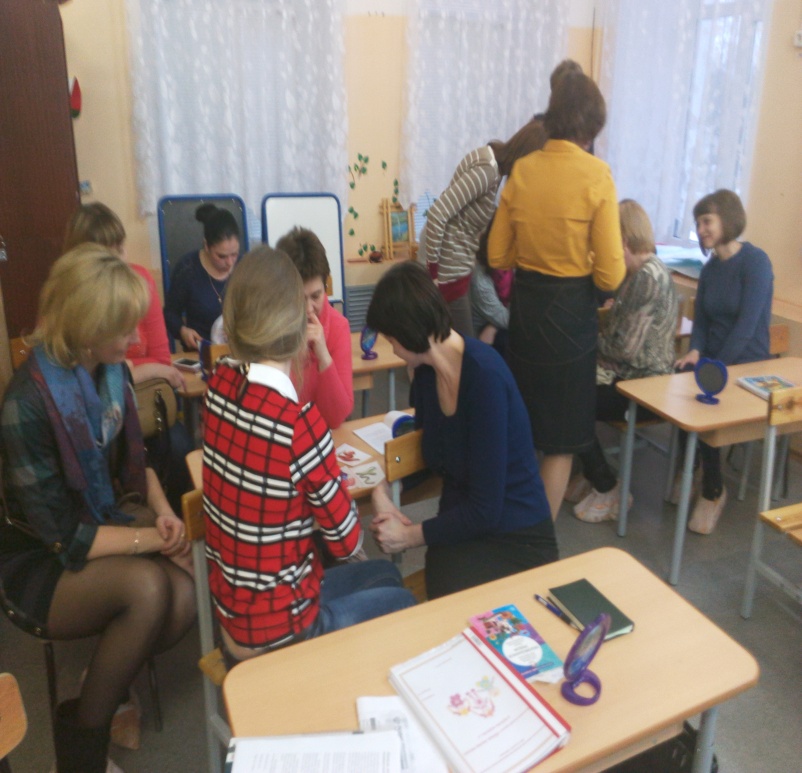 Работа с лэпбуком
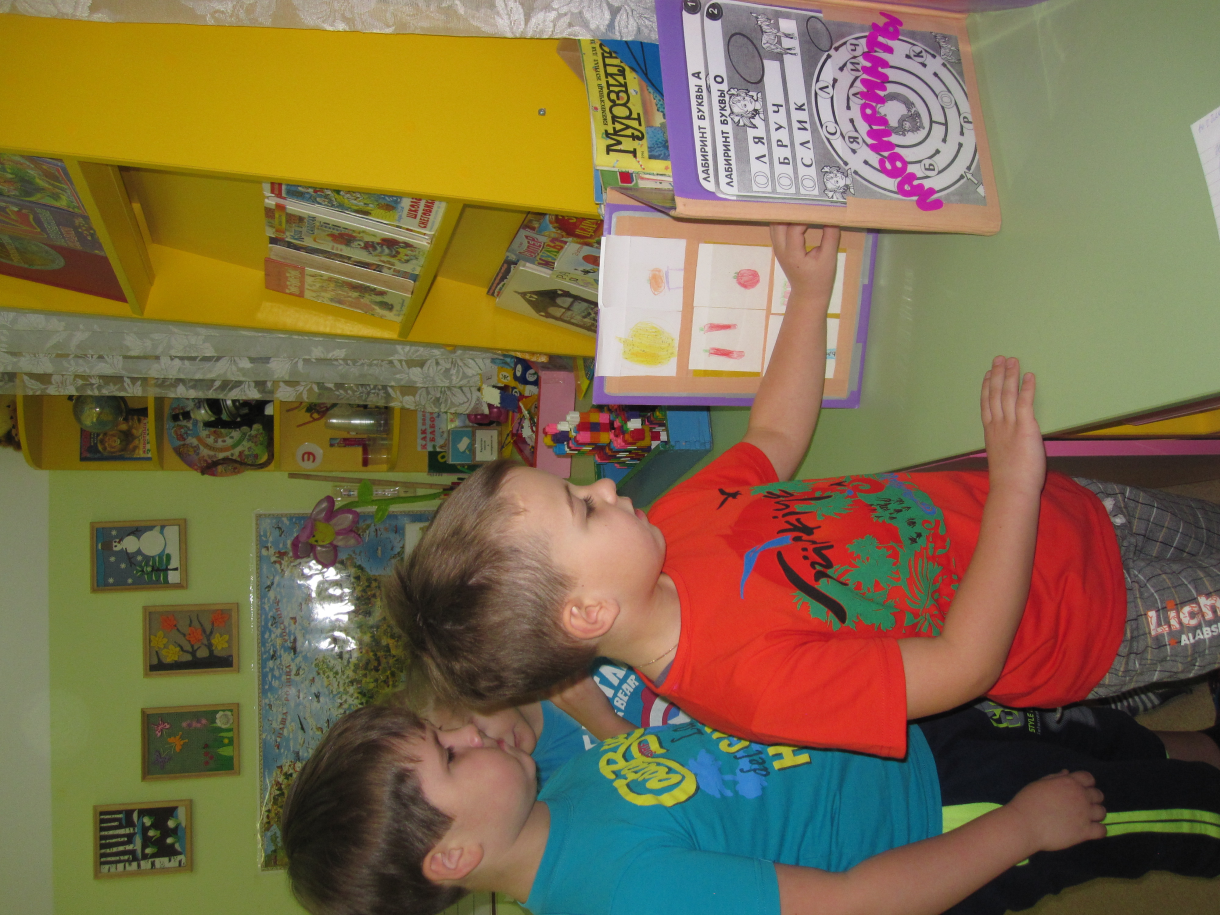 Консультации  – практикумы:«Учим с мамой мы стихи»
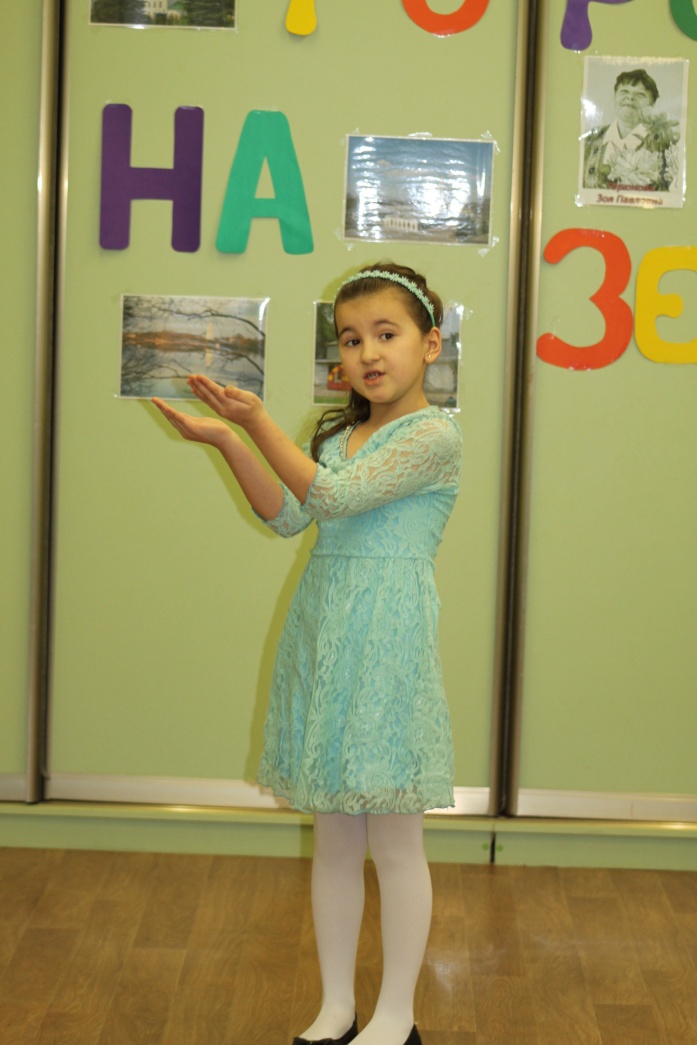 Юные чтецы
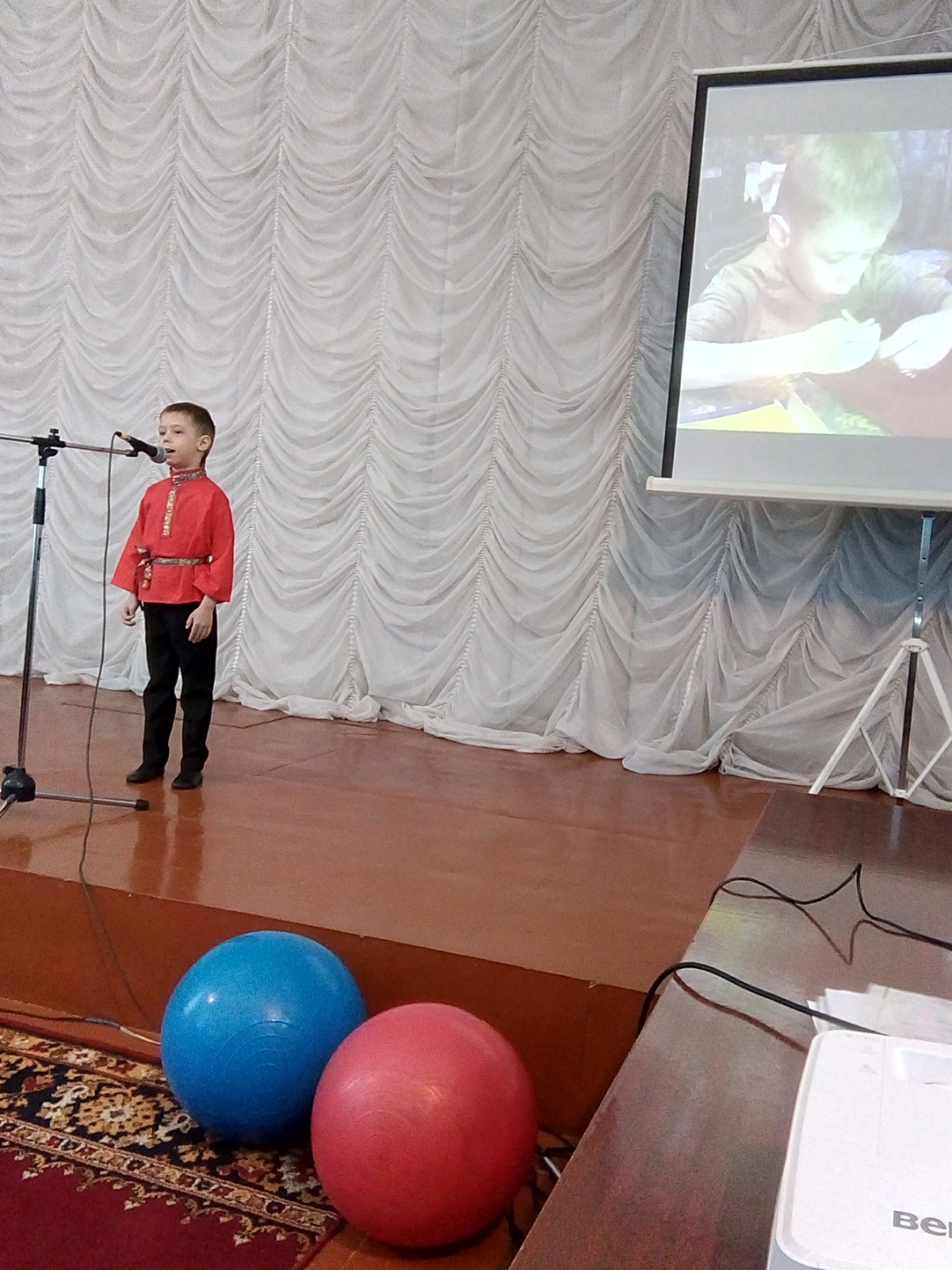 «Мы рисуем вместе с мамой»(создание  рисунков  для сборника стихов о дружбе)
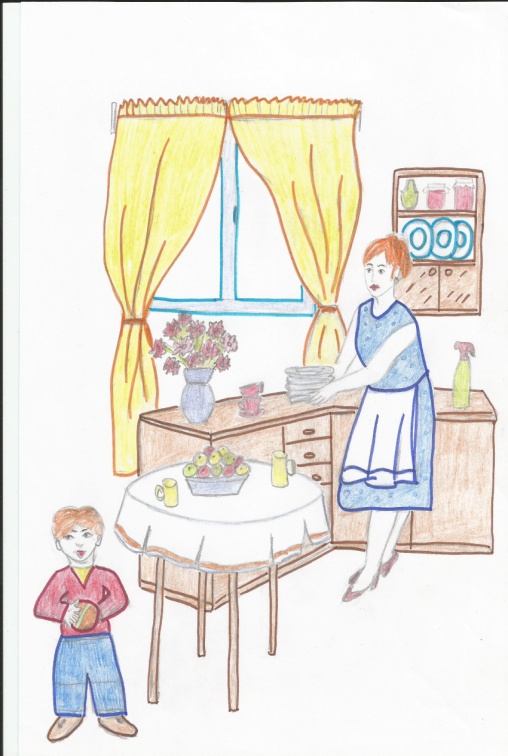 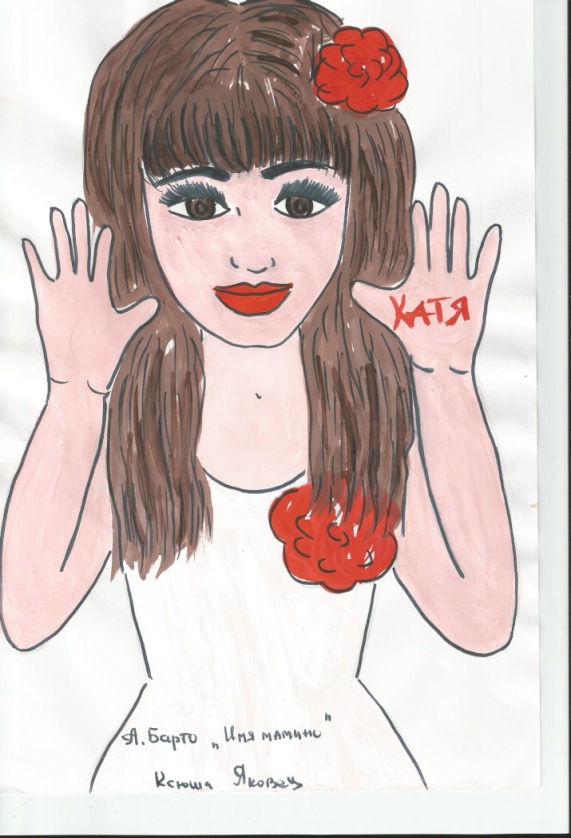 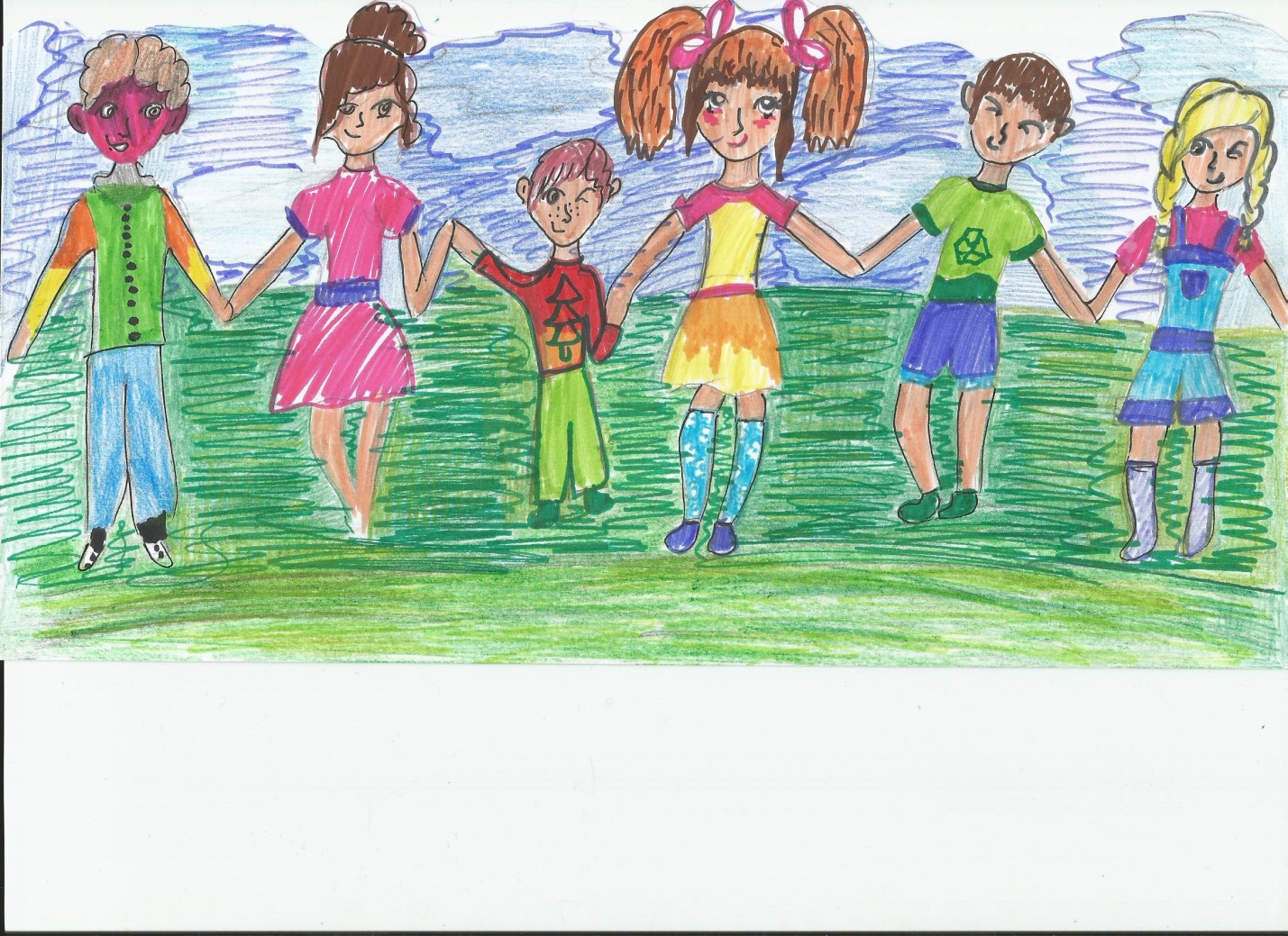